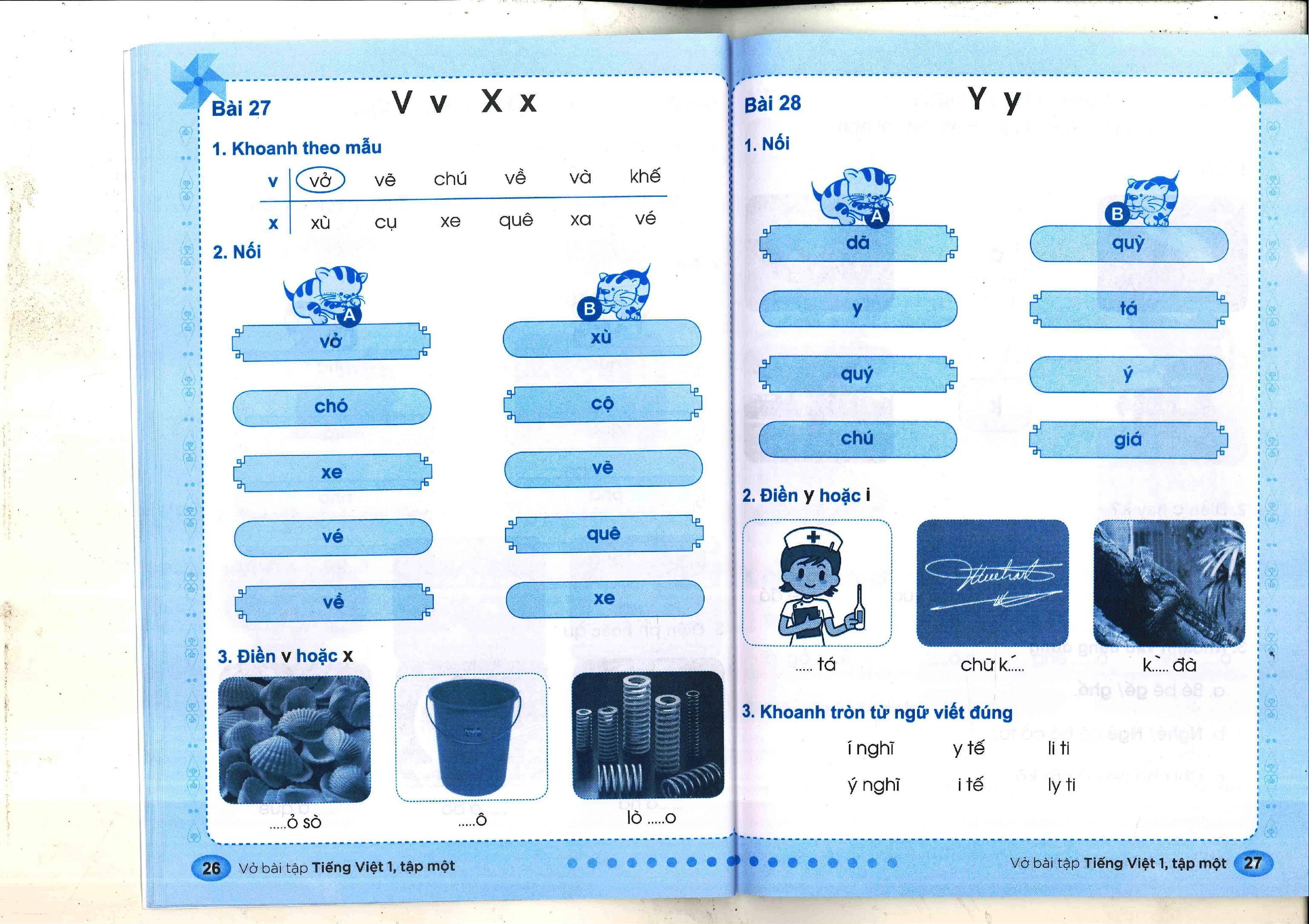 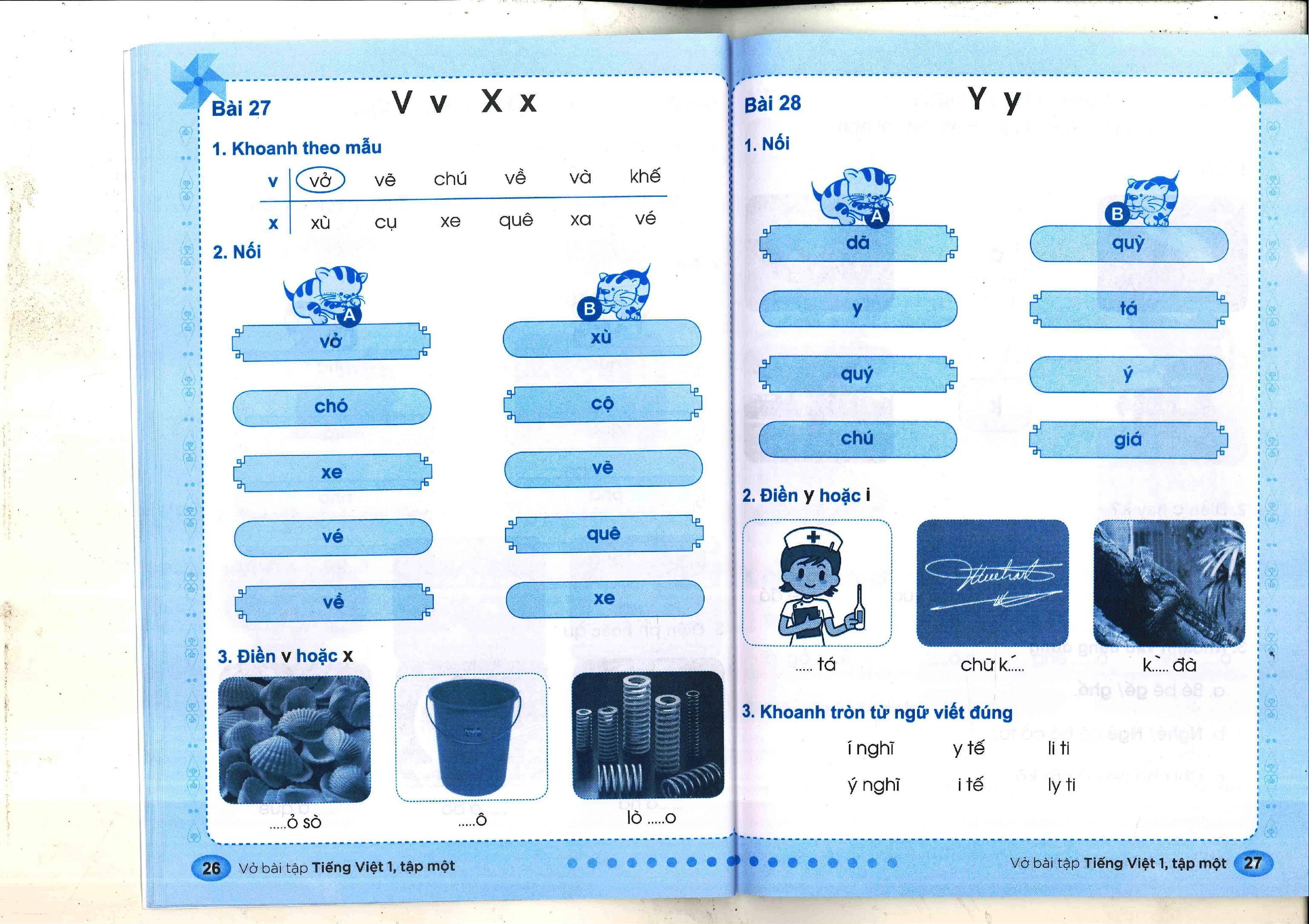 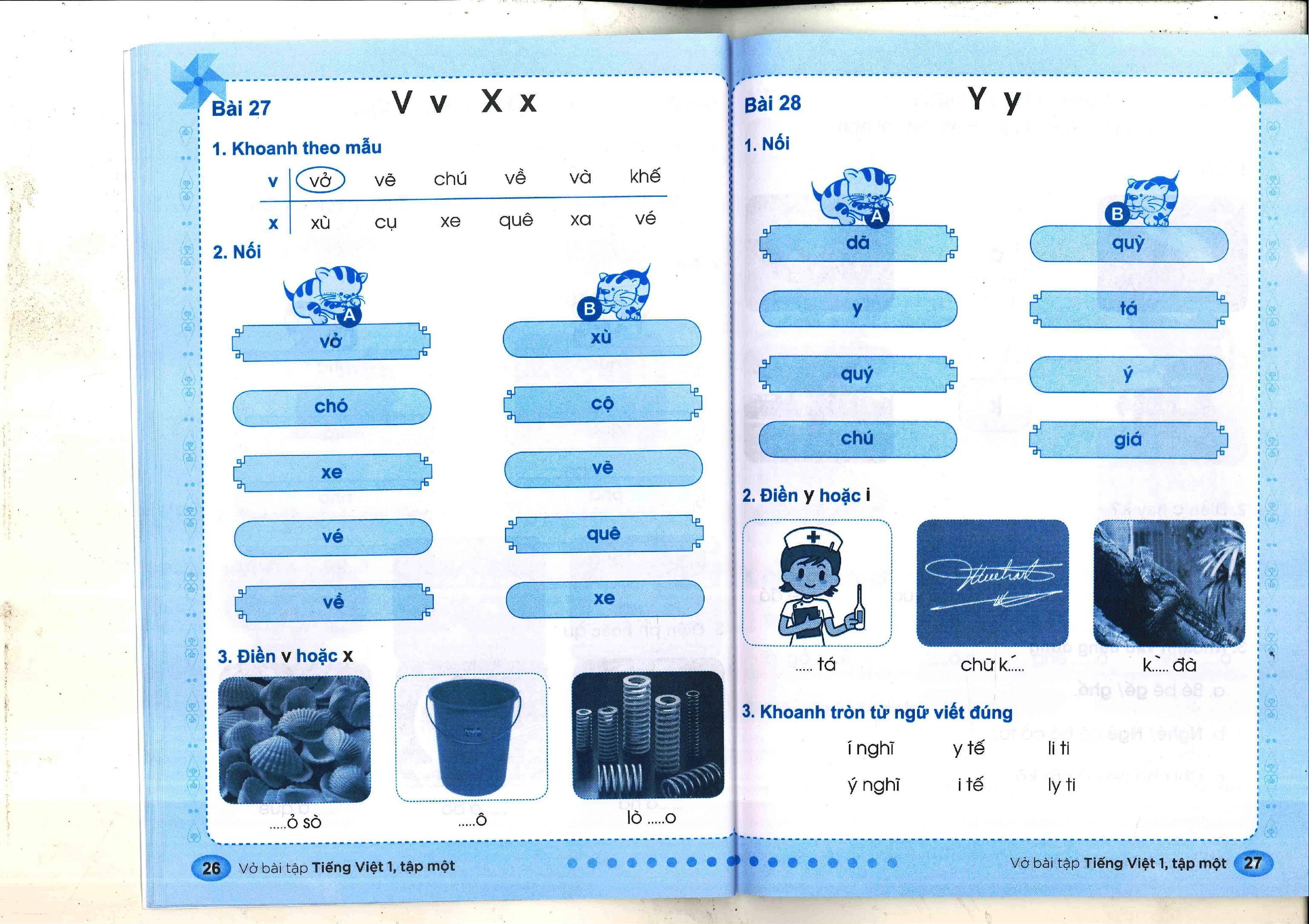 y
i
i
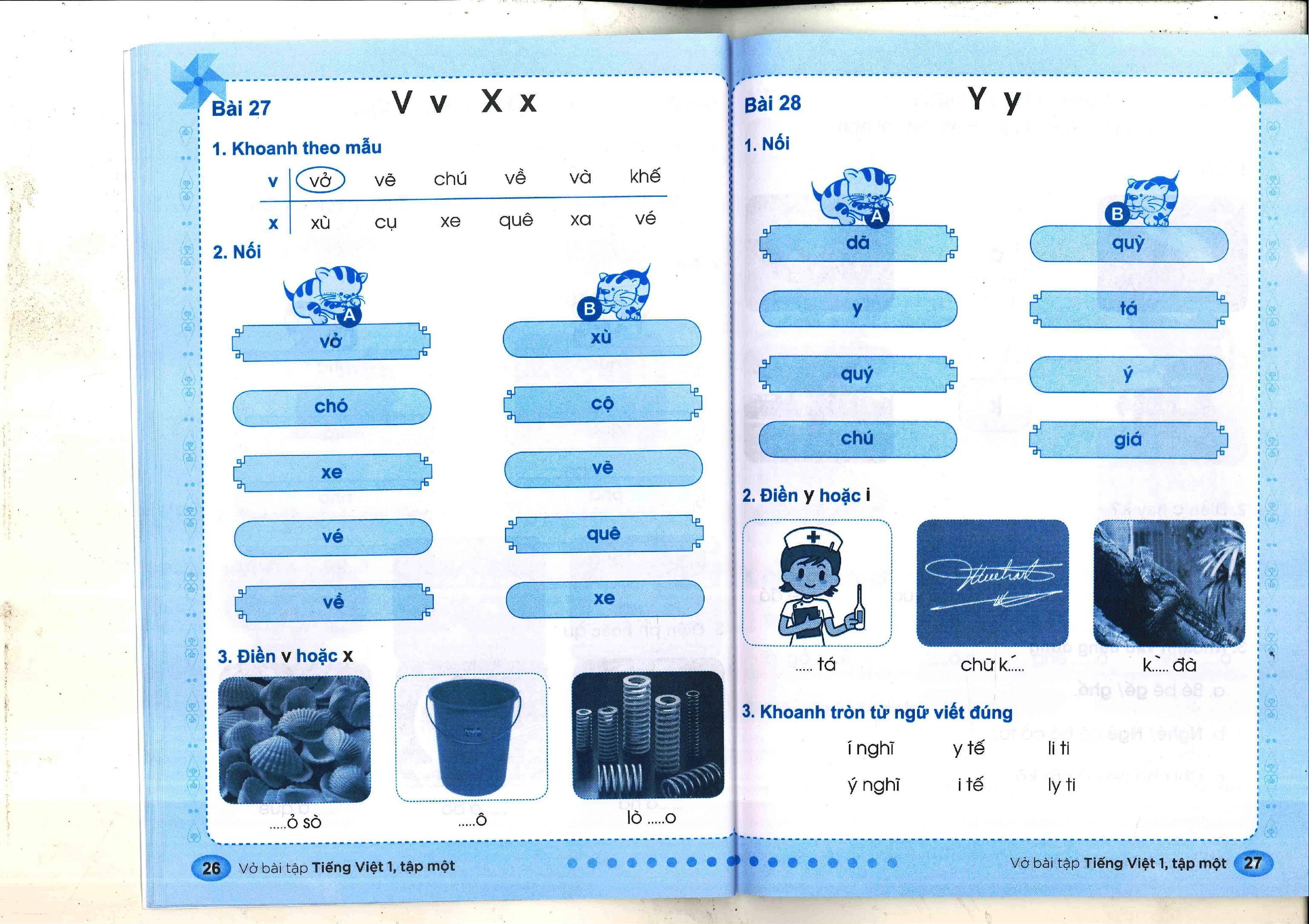